Создание условий в группе ДОУ для развития двигательной активности воспитанников.
Воспитатель Дорошенко М.В.
Двигательная активность является фактором, благоприятно влияющим на рост и развитие организма, отражающим его функциональное состояние.Движение-важнейшая биологическая потребность человека.
Виды деятельности ребенка
Двигательная
Учебная
Игровая
Должны быть разнообразны по составу движений и физических упражнений. Это является профилактикой перезагрузок и утомления детей.
Обязательные моменты- организация физкультурно-игровой среды (достаточное пространство для движений, разнообразие, количество, частую сменяемость физкультурных пособий и т.д.)- закрепление в распорядке дня времени для самостоятельной двигательной деятельности в обязательном порядке во время утреннего приема,до и между занятиями, на прогулке, после сна, в вечернее время в доу и семье-владение воспитателем специальными (опосредованными) методами активации двигательной активности детей
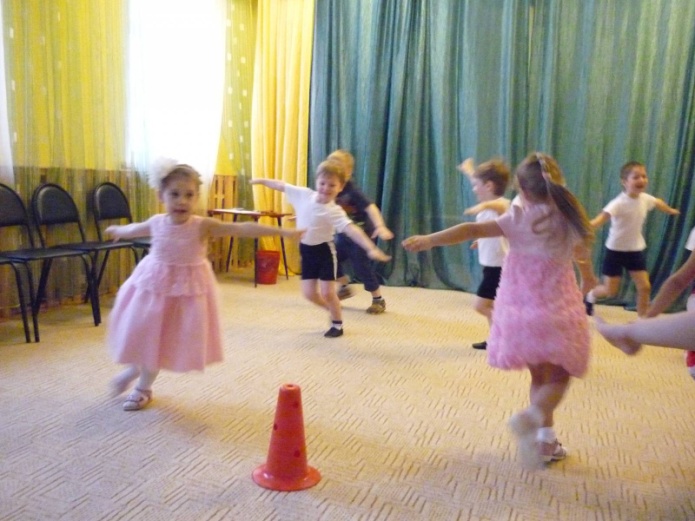 Воспитатель должен
Наблюдать и видеть каждого ребенка.
Предусмотреть место для движений для каждого ребенка, оберегать его пространство.
Никогда не ограничивать подвижность ребенка
Снять напряжение, скованность отдельных детей похвалой, совместным движением, помочь выбрать пособи и место для движений и прочее.
Двигательная активность дошкольника должна соответствовать: его опыту, интересам, желаниям, функциональным возможностям организма.
Значимость двигательной активности:
Требования к спортивному центру:

*гигиенические (содержание в чистоте физ.пособий)
*психолого-педагогические (соответствие возрастным особенностям, особенностям реализуемым образовательной программой)
*эстетические.
Формы организации двигательной активности детей в ДОУ
Физкультурные досуги
Праздники Самостоятельная двигательная деятельность
Дни недели здоровья (каникулы)
Работа в спортивном центре* знать с какой целью вносится спортивное пособие. Цель должна отражена в плане. Цели могут быть: познакомить, обыграть, закрепить с усложнением * после усвоения детьми правил пользования пособиями, можно решать задачи по воспитанию физических качеств: силы, выносливости, быстроты, ловкости*в спортивном центре воспитатель ежедневно проводит индивидуальную работу* дети должны знать и уметь рассказывать, для чего нужен тот или иной снаряд, как им пользоваться, как он называется, для чего нужна страховка.
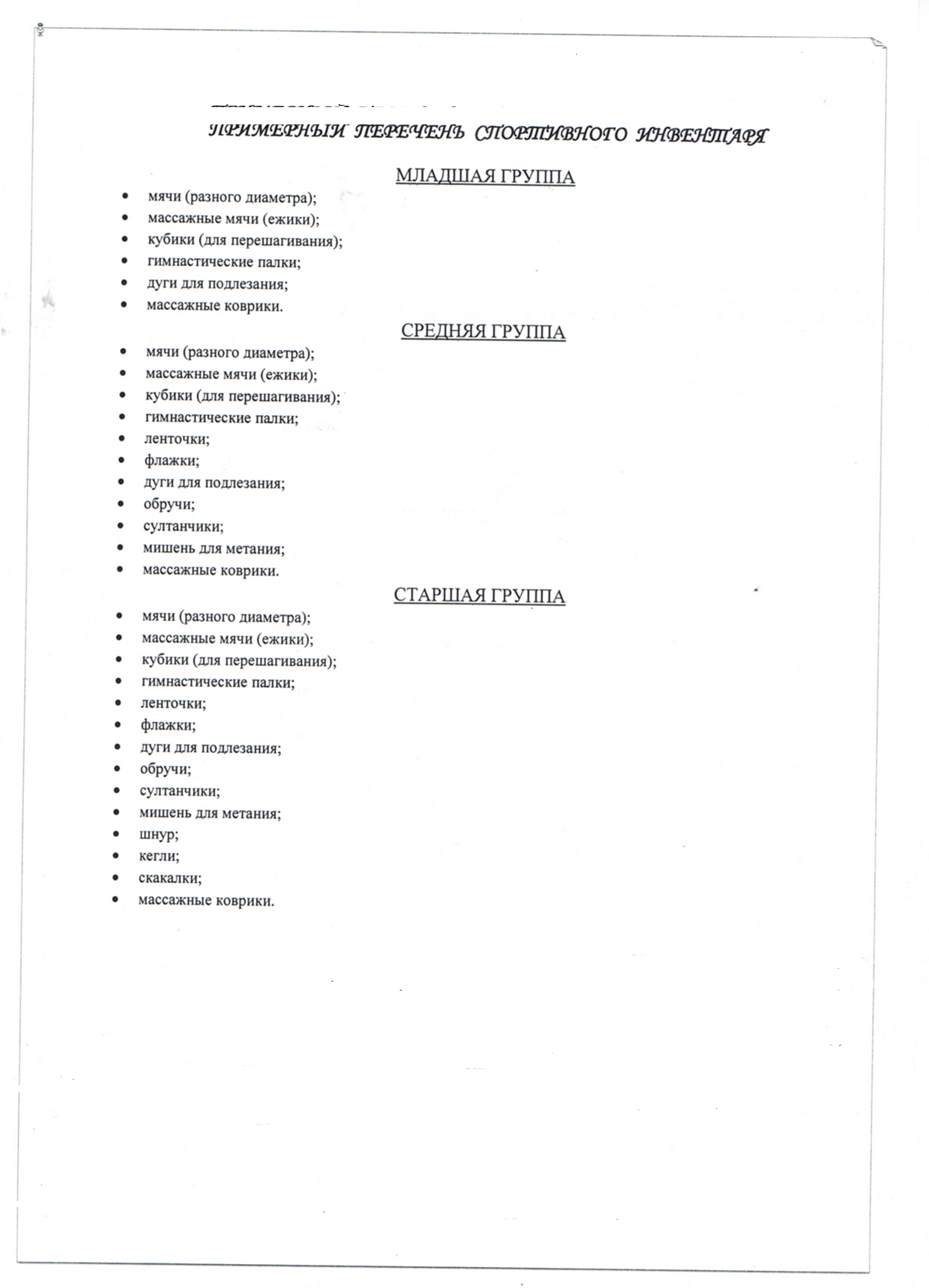 Спасибо за внимание!